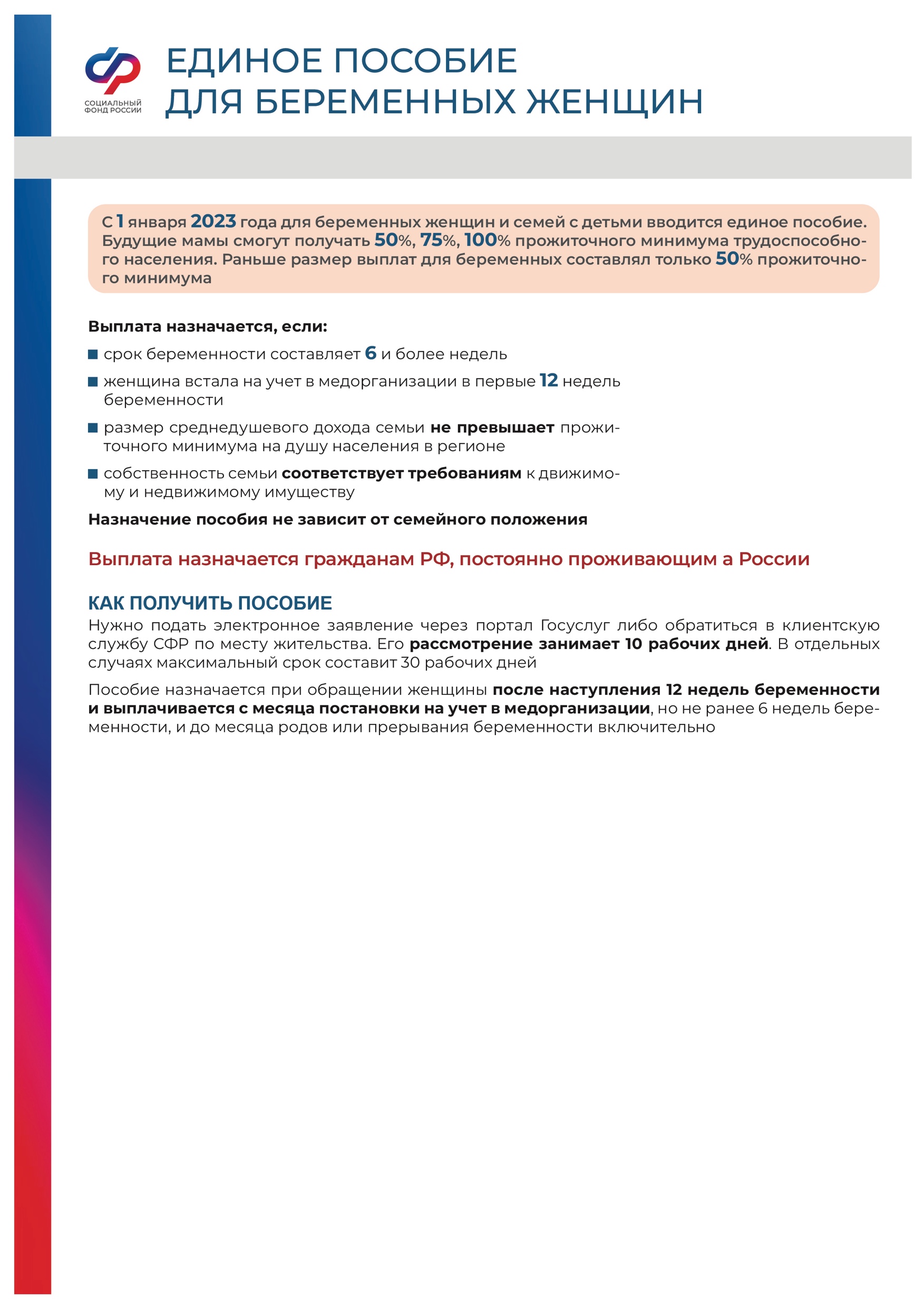 РАЗМЕР ПОСОБИЯ
50% - 6731 РУБ.
75% - 10107 РУБ. 
100% - 13476 РУБ.
КАК ОПРЕДЕЛИТЬ ДОХОД СЕМЬИ
включительно
месяц  обращения  за пособием
дек  2021
нояб  2022
янв  2023
12 месяцев
1 месяц
Период, за который учитываются доходы
ЧТО ВХОДИТ В ДОХОДЫ СЕМЬИ
При подсчете доходов учитываются зар-  платы, премии, пенсии, социальные посо-  бия, стипендии, некоторые виды денежных  компенсаций
ПРИМЕР
Доход семьи с января по декабрь 2022 года составил  257 тыс. руб. Муж заработал 245 тыс., жена-студентка  получала стипендию, за год вышло 12 тыс. руб. Других  доходов не было
КАК РАССЧИТАТЬ СРЕДНЕДУШЕВОЙ ДОХОД
257 000

Доходы семьи за год
12

12 месяцев
2
Количество  членов семьи
10 708
рублей
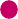 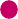 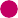 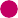 Этот показатель ниже, чем текущий прожиточный минимум на душу населения в Волгоградской области, который равен 12 363 рубля. Значит семья имеет право на пособие